TSU MISSION IS TO:
Establish comprehensive national and international  academic values and support intellectual, cultural and socio-economic development of the society;
Produce and further new knowledge;
Sustain and further on research capacity and innovation traditions;
Support and sustain internationally competitive staff;
Ensure student-centered learning;
Promote lifelong learning.
TSU shares the ideals promoted by the Magna Charter of the European Universities:
 
The University’s values are based on critical, creative and progressive thinking, the principles of academic freedom and academic ethics; open, dynamic and transparent relations.
2020-2021
Students 25 000 ; women – 60% / men – 40%;

2021 – 2022 enrolled total 7265;

The first-choice university at enrolment exams – 10 000; 
	             (1/4 of general pool of applicants)

Students from 56 countries; 

International degree mobility- 700;

Graduates – 4114; 

TSU Faculty and Staff :	- Core academic staff- 734; 
	- Research associates- 909;
	- Invited academic staff - 1386; 
	- Administrative and support staff- 1229
2017-2022
10
24
10
3
TSU is ranked among top 1,5% of best universities worldwide. (U.S. News&World Report 2020)
 
TSU is the only university from the South Caucasus, ranked Times Higher Education World University Rankings 6 years in a row
Based on selected indicators, TSU is comparable with:
With revenues from industry (applied research):

• George Washington University;
• University of Exeter;

According to study quality:

•Reykjavik University;
•Technological University Dublin.
Shanghai Academic Ranking of World Universities - TSU Physics Department is ranked #151-200, is number one in the region;
QS University Ranking Eastern Europe and Central Asia - TSU is the only university from the South Caucasus region.
Round University Ranking 2020 - #1 in country, # 614 in world ranking.
Based on the evaluation of the academic and research activities, TSU occupies 322nd position among the best 1500 universities in the world
398nd
398nd
TSU is ranked among top 1,5% of best universities worldwide.
TSU
TSU has improved its position in QS rankings 2022, moving up 30 spots and ranked 571-580
More than 200 research projects initiated annually 

2156 publications ( Scopus data) released on behalf of TSU in 2015-2018;

Over 500 articles published in high ranked scientific journals annually;

Over 150 international joint publications (Scopus data); 

Over 3000 foreign scientists involved in joint research;

Over 100 publications (Scopus) in collaboration with industry.
TSU scientists are involved in important international scientific projects:

ATLAS experiment carried out on the Large Hadron Collider at CERN; TSU contributed to CMS Project;
Experimental research at the COSY accelerator of the Jülich Research Center (Germany); and the COMET experiment planned at the Japan Proton Accelerator Research Complex (J-PARC); 
KM3NeT experiment launched in the Mediterranean Sea;
International accelerator facility FAIR (Facility for Antiproton and Ion Research), one of the largest research projects worldwide, being built in Darmstadt, Germany.
Georgia is the first non-EU member state, where a regional Academia 
Europaea hub is opened. 

The decision to open the hub at TSU was unanimously made by the members of the Board of Academia Europaea at an annual meeting in Barcelona.
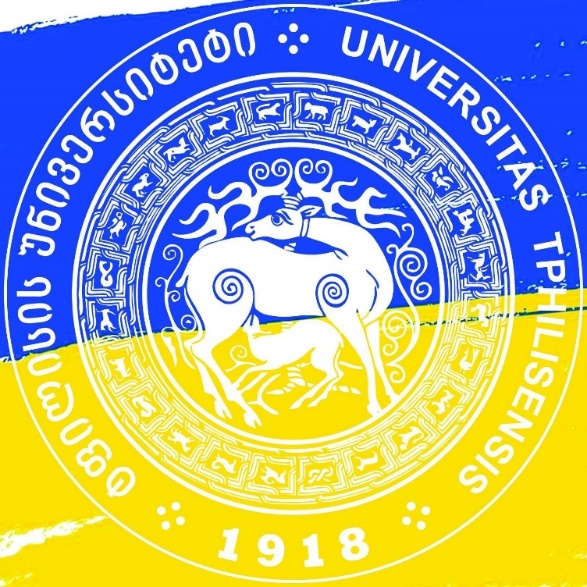 #WeStandWithUkraine